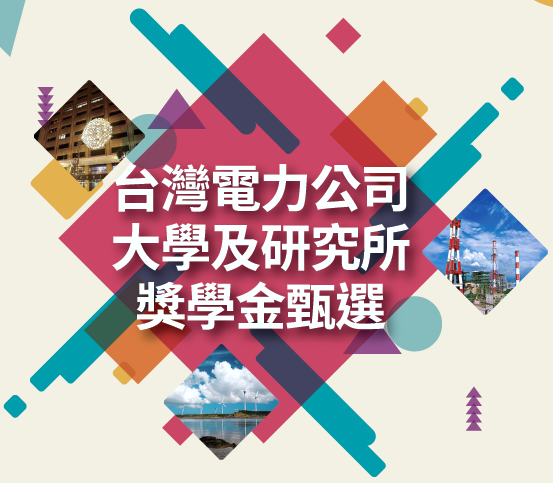 電網規劃分析與控制運轉：28名
電驛：11名
每學期核發5萬元
報名時間：110年9月29日至110年10月8日
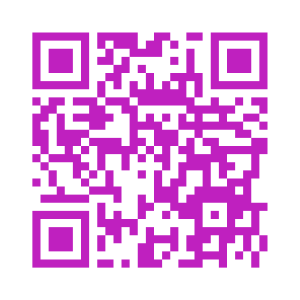 [Speaker Notes: 【台電公司110學年度大學及研究所獎學金甄選】

台電公司目前每年均透過設置「大學及研究所獎學金甄選」機制，透過在學期間對具潛力、且符合本公司專業領域專長之學生進行羅致與培育，
以彌補公開招考之不足，並確保人力來源之多元性。現場許多電力工程領域優秀在學學生，皆是本甄選主要招募對象。
經甄選錄取獎學金者，研究所「每學期」核發「５萬元獎學金」，畢業後更後可以直接進入台電公司服務，發揮所長。

本(110)學年度電網、電驛類獎學金分別設置28名及11名，報名期間為110年9月29日至10月08日日，
歡迎鼓勵符合資格之優秀學生踴躍報考，詳請掃描QRCODE，可連至甄選網站下載簡章。]
獎學金甄選申請資格條件及甄選流程
甄選流程：
資格條件：
電機與電子工程學類
碩一、碩二在學學生
申請時前2學期學業成績每科均須及格，且每一學期平均成績在75分以上或名次排列在班上前3分之1以內。
修畢簡章規定之課程。
110年
11月間
110年
10月23日(六)
預計110年
12月中旬
[Speaker Notes: 【申請資格條件及甄選流程】

資格條件：
1.電機與電子工程學類各系所碩一、碩二在學學生
2.「前２學期」學業成績每科均須及格、學業平均成績75分以上或班上前3分之1內。
3.　修畢簡章所規定課程(修課要求如後述)。

甄選流程：
分為筆試、資格審查及面試等3階段，將於甄選網站公告。]
修習課程要求：
電網規劃分析與控制運轉
28名
電力系統控制與穩定度
保護電驛
電力電子
高等電力網路規劃及分析
電力系統電腦應用
電力系統控制與運轉
電力系統故障分析
電力系統可靠度
智慧電網
配電系統模擬
配電系統自動化
畢業前
申請前
電力系統
修畢右列課程任2科
                  +
           論文審查
     (電力系統相關議題)
電機機械
[Speaker Notes: 【電網類28名】修習課程要求 

申請前：需在「大專以上」學歷修畢「電力系統」+「電機機械」各3學分

畢業前：獲錄取後，畢業前除須繳交相關議題(電力系統)論文，另須修畢如表列指定課程任２科。]
修習課程要求：
11名
電驛
申請前
畢業前
或
甲類1科
乙類1科
甲類2科
乙類1科、
丙類1科
       +
論文審查(保護電驛、通訊或電力工程相關議題)
甲類：電力系統、電機機械、電力電子、配電工程、
            智慧電網
乙類：通訊系統、通信(訊)原理、數位通訊、
            光纖通訊、無線(行動)通訊
丙類：保護電驛、電力系統保護電驛、電力系統保
            護與協調、電力測試與保護
[Speaker Notes: 【電驛類11名】修習課程要求 

申請前：需在「大專以上」學歷修畢「甲類」或「乙類」任1科3學分。

畢業前：獲錄取後，畢業前除須繳交相關議題(保護電驛、通訊或電力工程)論文，並須修畢表列指定課程「甲類」任2科＋「乙類」任1科＋「丙類」任1科。]